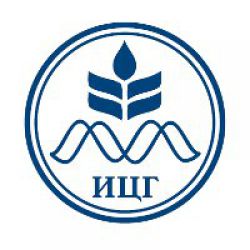 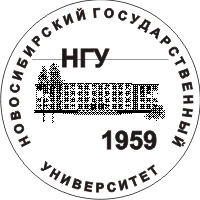 Novosibirsk State University
Mechanic-Mathematical Department
SDAML, BDA
Artemiy Firsov
Revealing research institutes and their interactions: a case study of miRNA research.
Scientific advisor: Igor Titov, Cand. Sci. (Phys.-Math.), Institute of Cytology and Genetics, Molecular Genetics Department
20.12.2017
Presentation structure
Motivation of institution reference (affiliation) disambiguation problem
Aim and issues
Affiliation identification problem
Affiliation identification problem results
Future work
2￼
ESC system
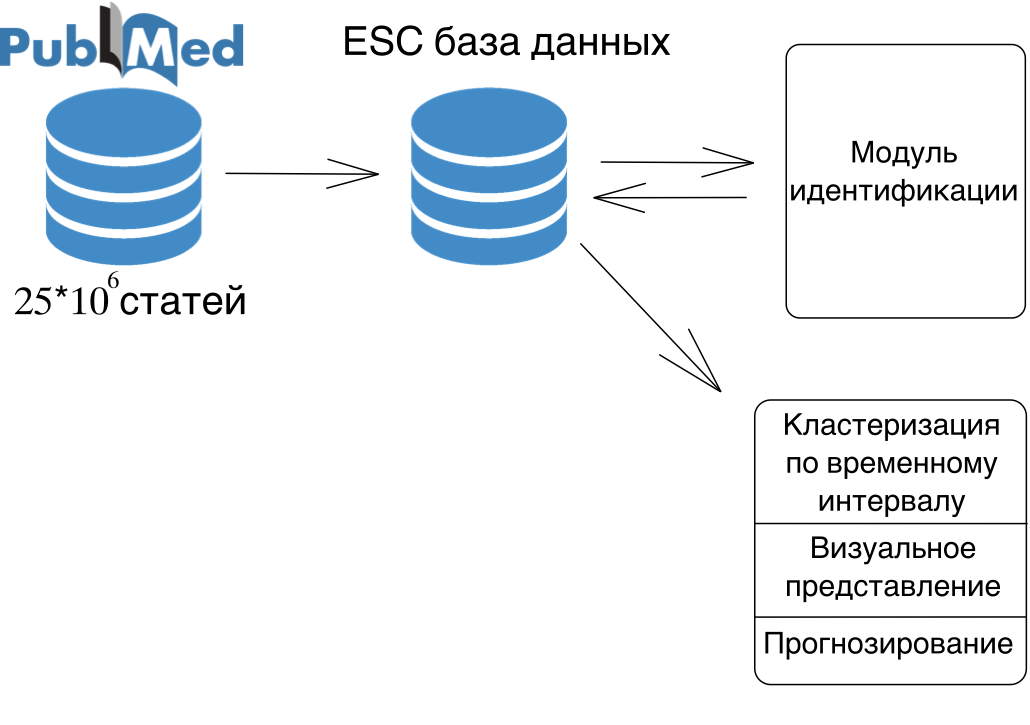 database
Identification
module
papers
Clustering 
over time 
intervals
Problem
Affiliation, papers topic, email, etc are not used in author disambiguation
Visualization
Prediction
3￼
Author identification problem example
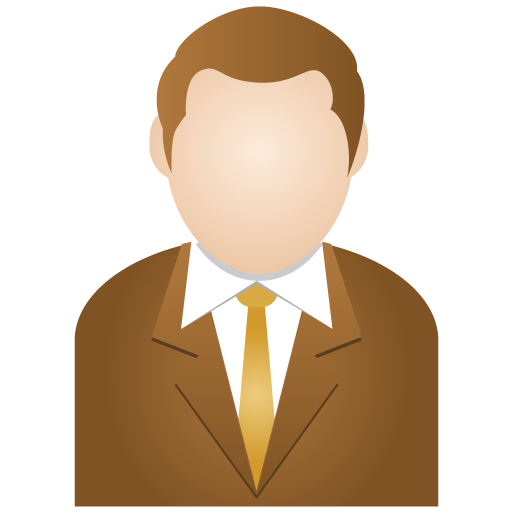 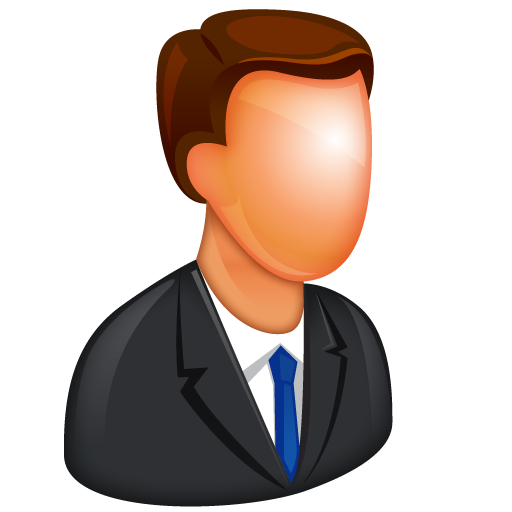 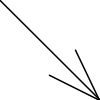 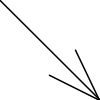 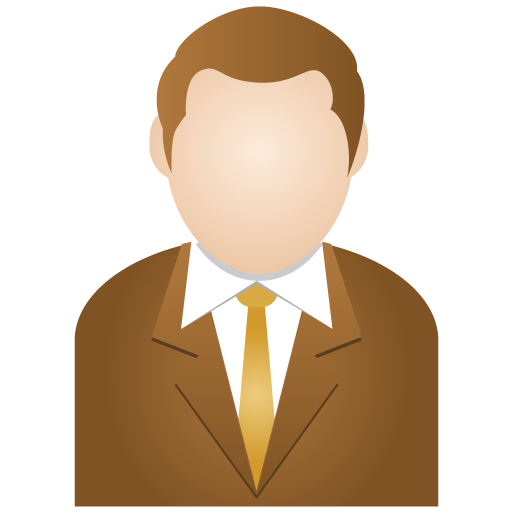 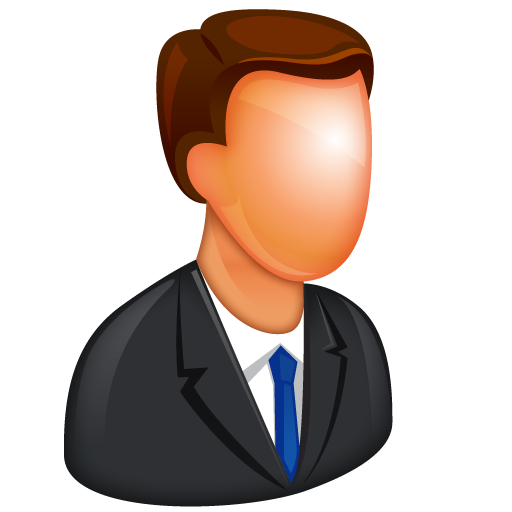 4￼
Author disambiguation problem example
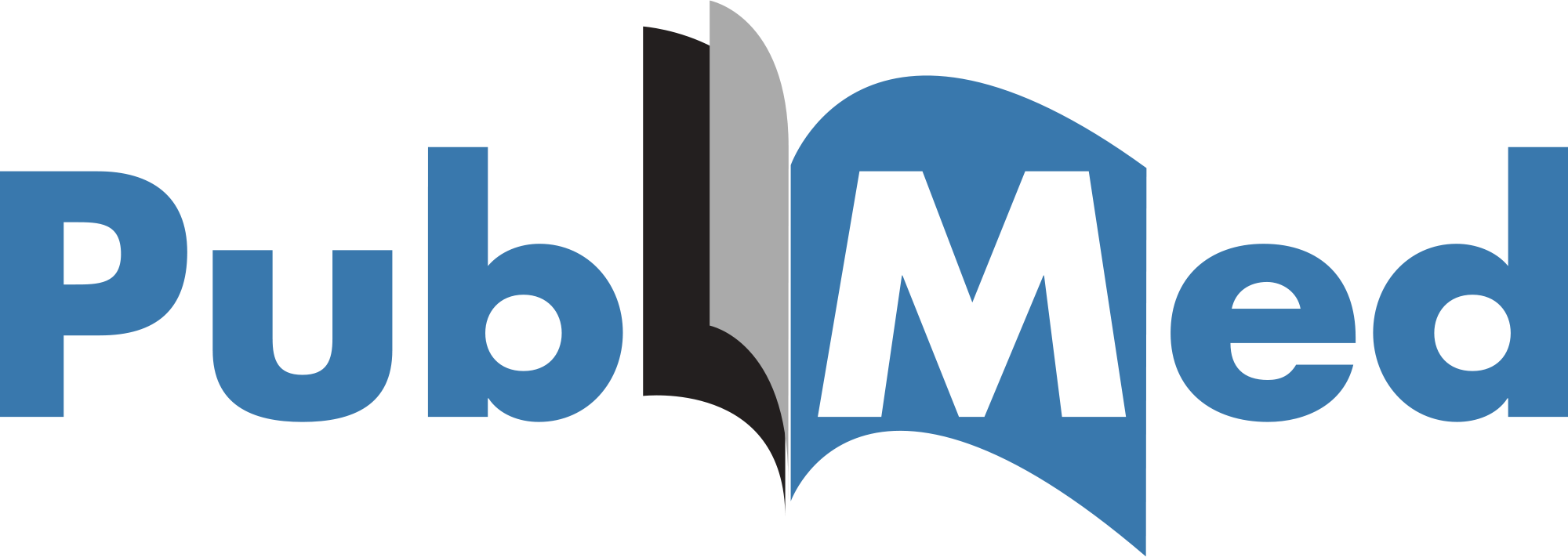 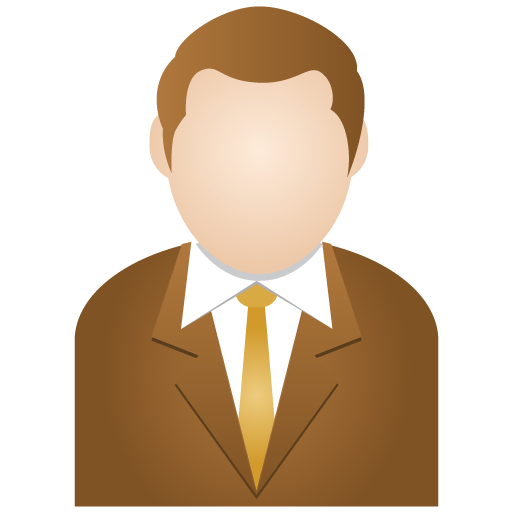 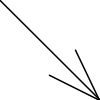 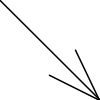 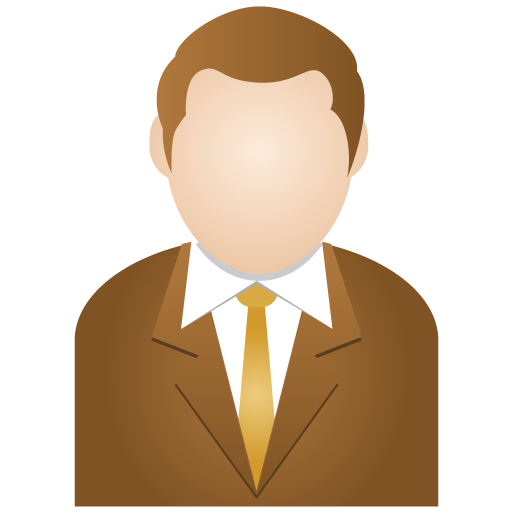 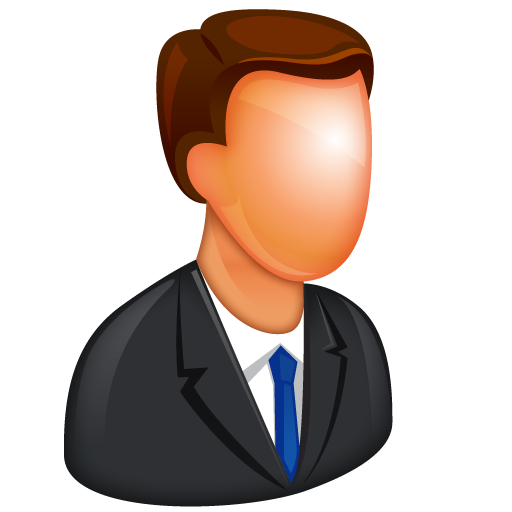 5￼
Сложность идентификации авторов
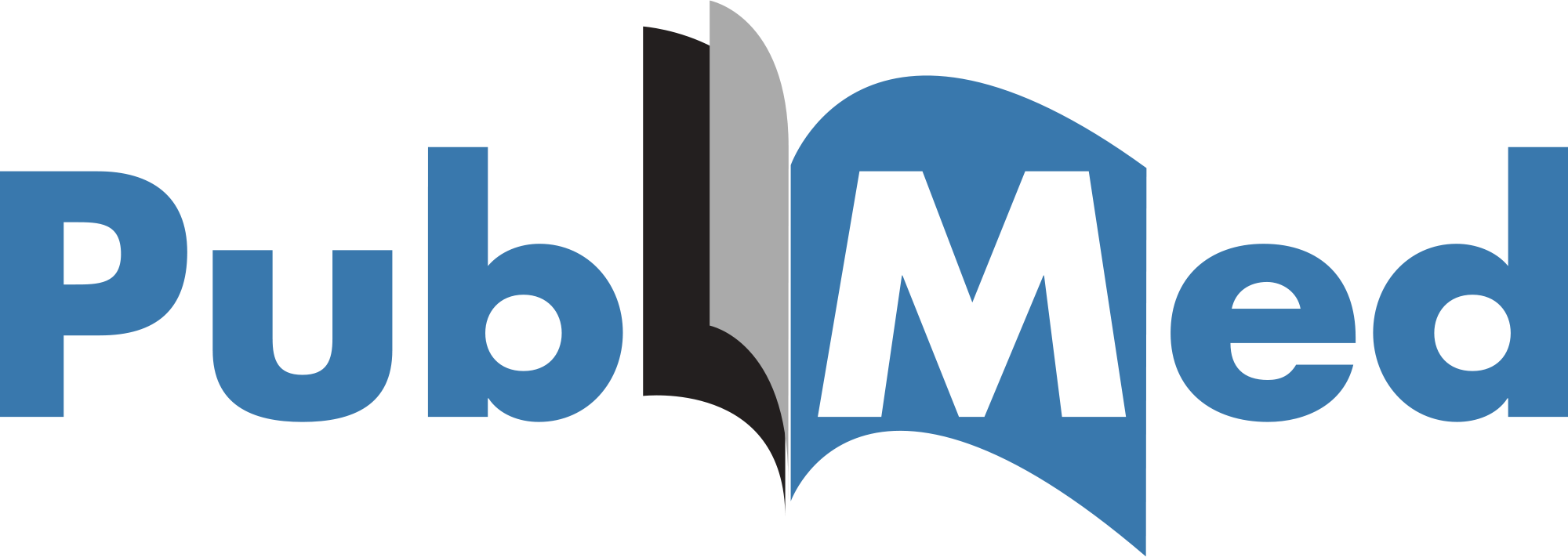 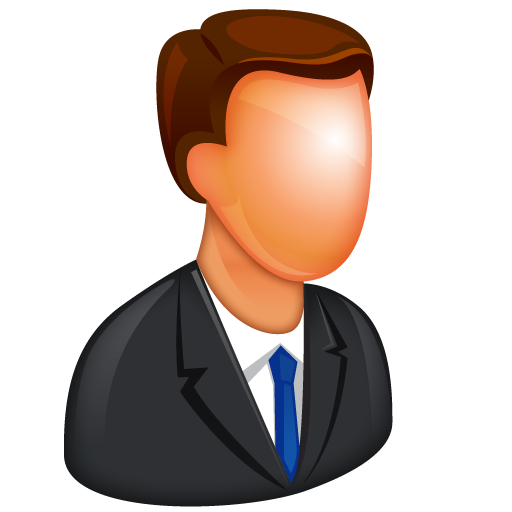 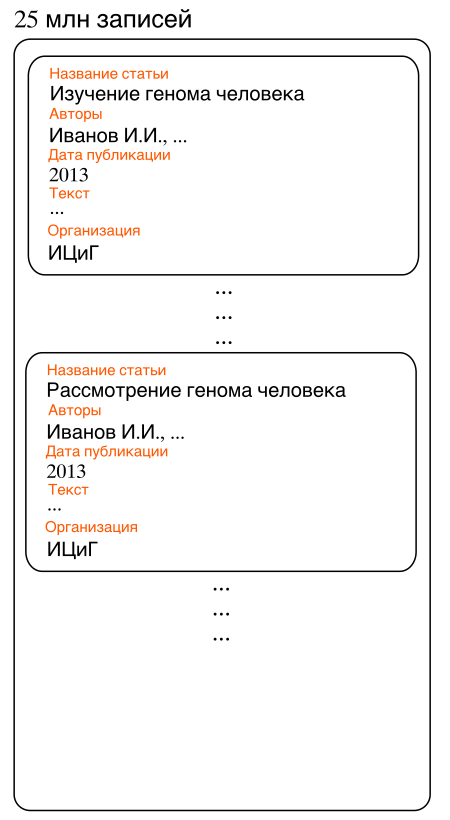 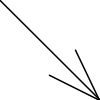 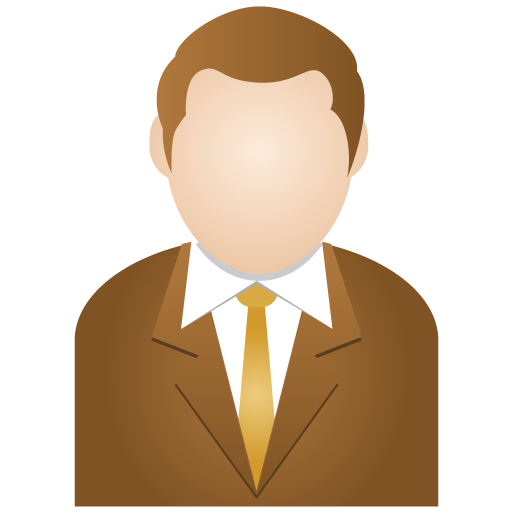 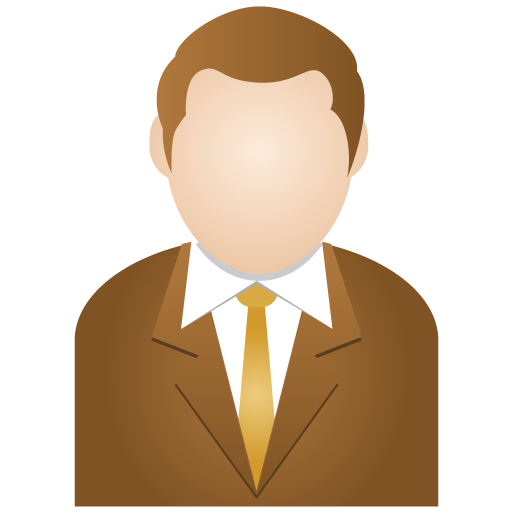 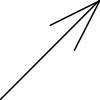 6￼
Author disambiguation challenges
Typos of author/editor
Different ways to type authors name
Different ways to type affiliation
Author name change
Institution name change
...
7￼
Current solutions
A Brief Survey of Automatic Methods for Author Name Disambiguation Anderson A. Ferreira, Marcos André Gonçalves, Alberto H. F. Laender

1) Cost-effective on-demand associative author name disambiguation Adriano Veloso, Anderson A. Ferreira, Marcos André Gonçalves, Alberto H.F. Laender, Wagner Meira Jr.

2) Efficient name disambiguation for large-scale database J.Huang, S.Ertekin, C.L.Giles
8￼
Author disambiguation
Aim
Develop the utility that disambiguates affiliations and provide examples of it’s usage for English institution names
Affiliation disambiguation
Paper topic
9￼
[Speaker Notes: Тут почётче рассказать]
Affiliation disambiguation challenges
Novosibirsk Institute of Bioorganic Chemistry, Siberian Division, Russian Academyof Sciences, Russia. mor@niboch.nsc.ru 
Institute of Bioorganic Chemistry, Siberian Division of Russian Academy of Sciences, pr. Academika Lavrentyeva 8, Novosibirsk. knorre@modul.bioch.nsk.su 
Novosibirsk Institute of Bioorganic Chemistry, Russian Academy ofSciences,Novosibirsk.
Institute of Bioorganic Chemistry, Siberian Division of the USSR Academy ofSciences, Novosibirsk.
Institute of Cytology and Genetics, Russian Academy of Sciences, Siberian Department, Novosibirsk, Russia, MRC Clinical Sciences Centre, Imperial College of Medicine, Hammersmith Hospital, London, United Kingdom
10￼
Issues
Perform data preprocessing
Find promising similarity and clustering algorithms
Get clustering parameters on Novosibirsk affiliation dataset
Provide homogeneity, completeness, v-measure scores
Cluster – subset of affiliations set that are alike (thus, probably referring to the same institution)
11￼
Data preprocessing
Remove email, zip and other non-institutional artifacts
Lowercase and leave only “a-z”, “A-z”, “ ”, “,” characters
Split affiliation if contains several institution names
Extract only name and country from affiliation
Institute of Cytology and Genetics, Russian Academy of Sciences, Siberian Department, Novosibirsk, Russia, MRC Clinical Sciences Centre, Imperial College of Medicine, Hammersmith Hospital, London, United Kingdom
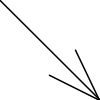 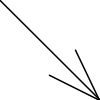 mrc clinical sciences centre, united kingdom
institute of cytology and genetics, russia
Clustering and similarity algorithms
Set of affiliations of 62 unique Novosibirsk institution names. From PubMed DB. Volume – 1000 objects.
K-Means, DBSCAN over Levenshtein, Jaccard, Smith-Waterman, K-Mer distances/features
DBSCAN, eps: 0.009, min_samples: 5, metric: Sokal-Michener over 6-Mer features (Boolean vector of K-Mers presence)
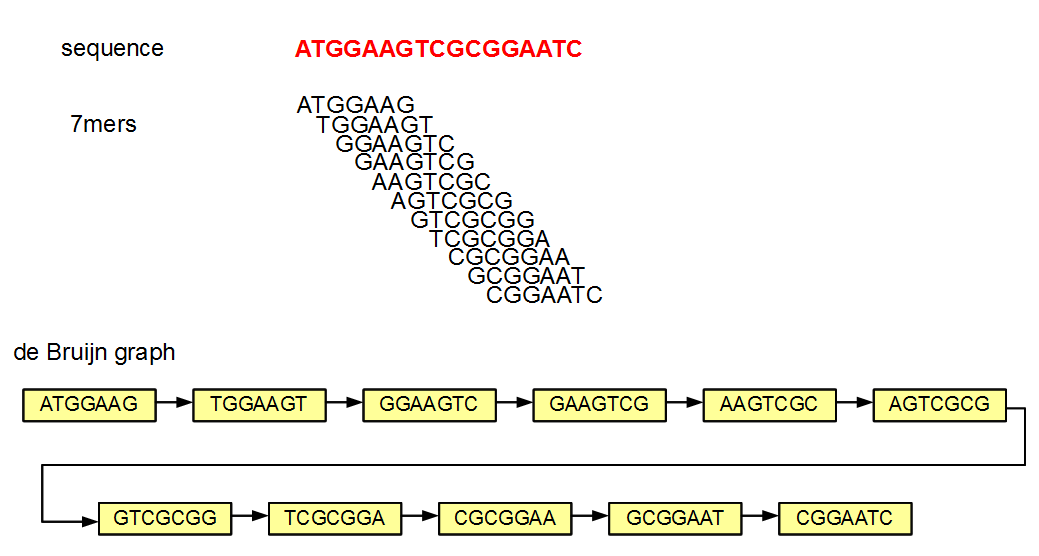 Homogeneity, each cluster contains only members of a single class: 0.979Completeness, all members of a given class are assigned to the same cluster : 0.995v-measure, their harmonic mean: 0.986
Similarity functions comparing
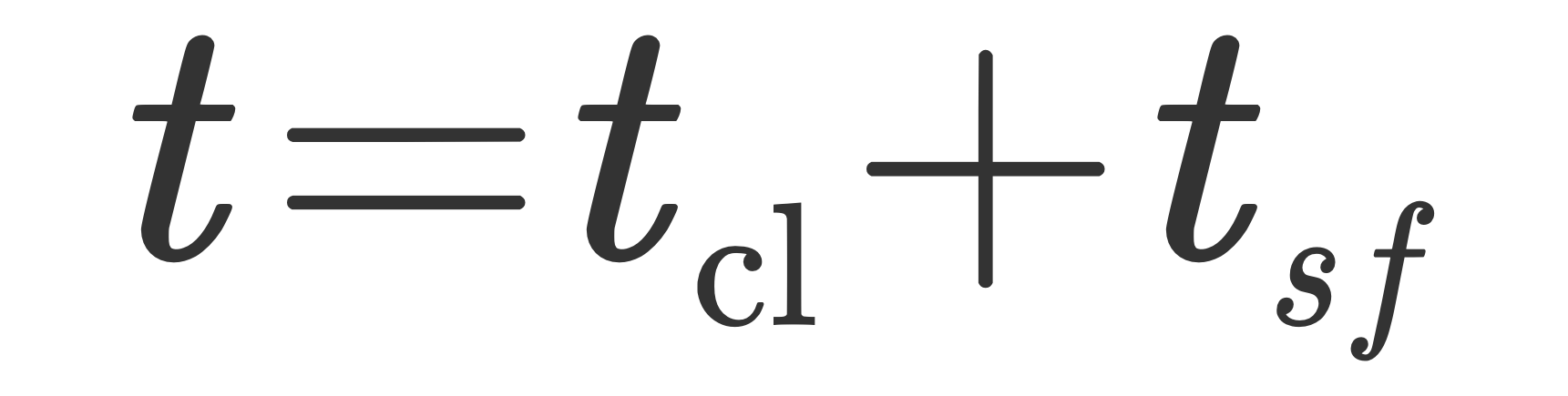 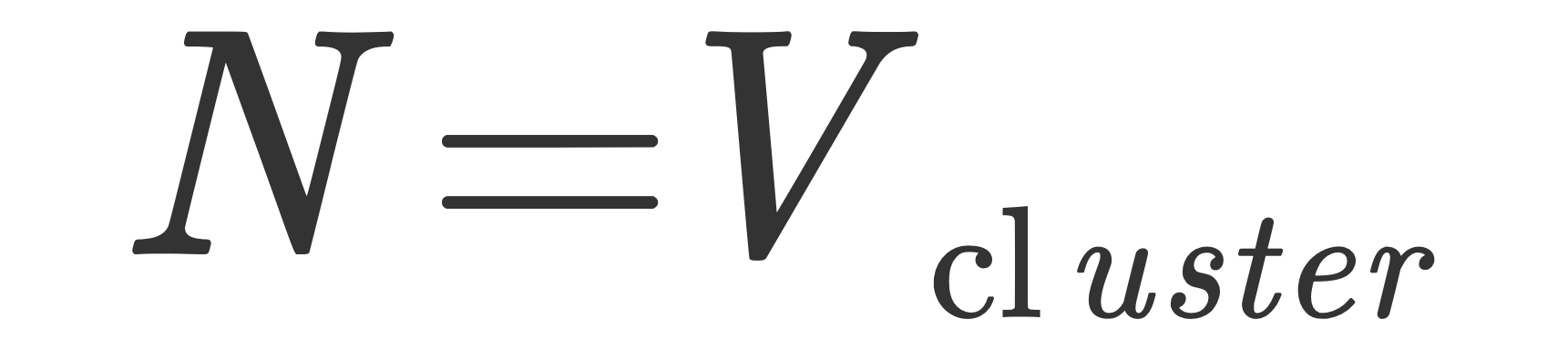 14￼
[Speaker Notes: Диаграмму классов]
Solution drawbacks
Growth of features number with the growth of dataset volume 
DBSCAN cannot cluster data sets well with large differences in densities
Union of clusters if alike names: institute of organic/bioorganic/inorganic chemistry
Further work
Introduce city consideration in data preprocessing stage
Try another approach based on sorting and pairwise consequent similarity measuring
Provide statistics for “miRNA” search query dataset from PubMed – institution dynamics, their interactions
Use authors name disambiguation problem solution in affiliation disambiguation problem and vice versa
15￼
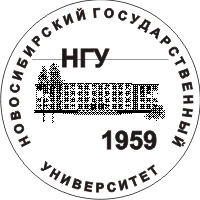 Thank you!
Artemiy Firsov
+7-983-122-34-67
E-mail:artyomfirsov@mail.ru
Skype:fabio0112358
16￼
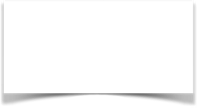 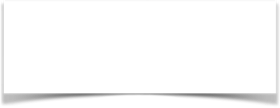 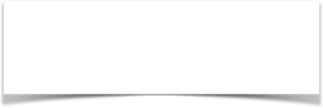 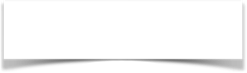 Algorithms
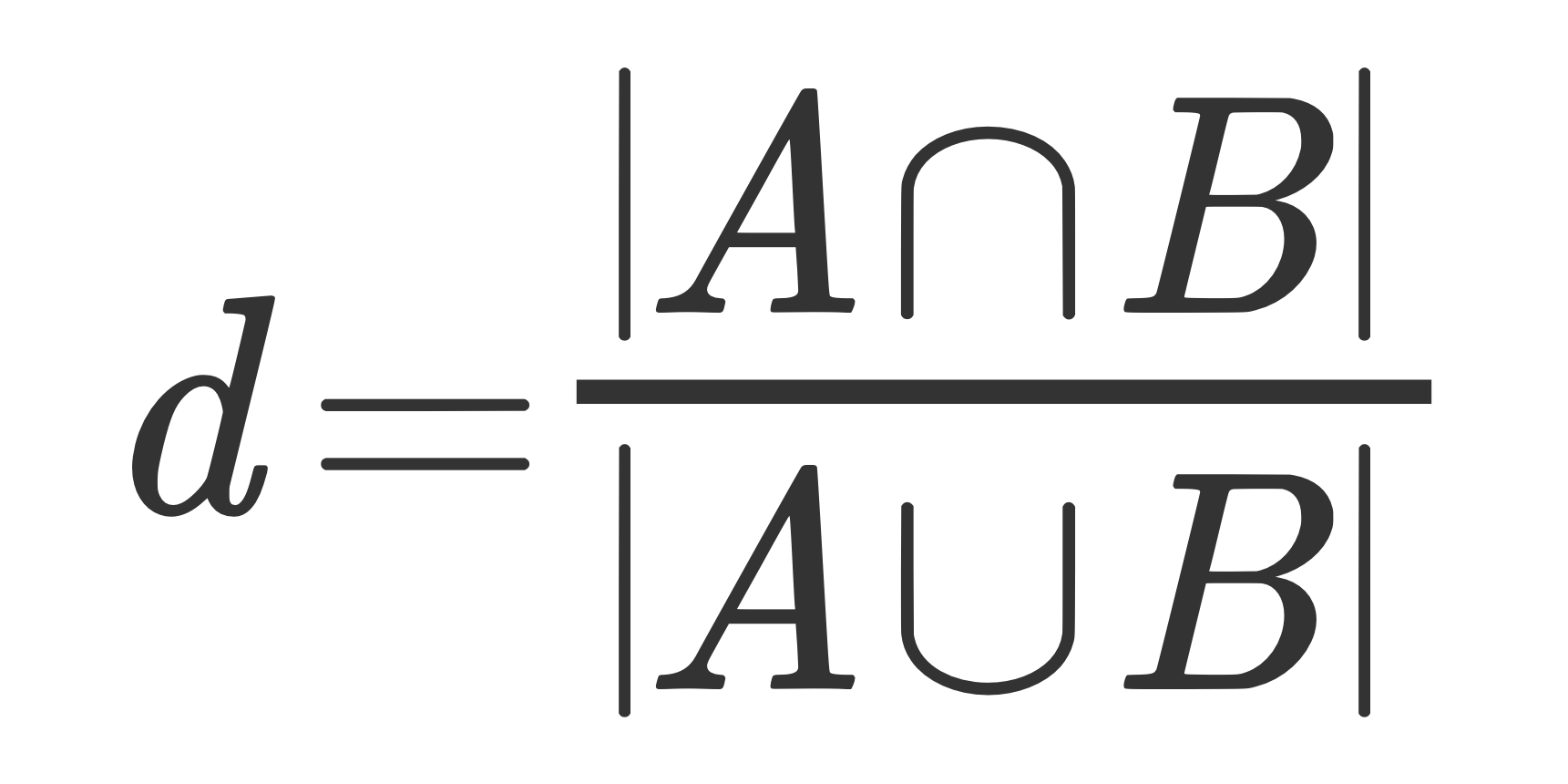 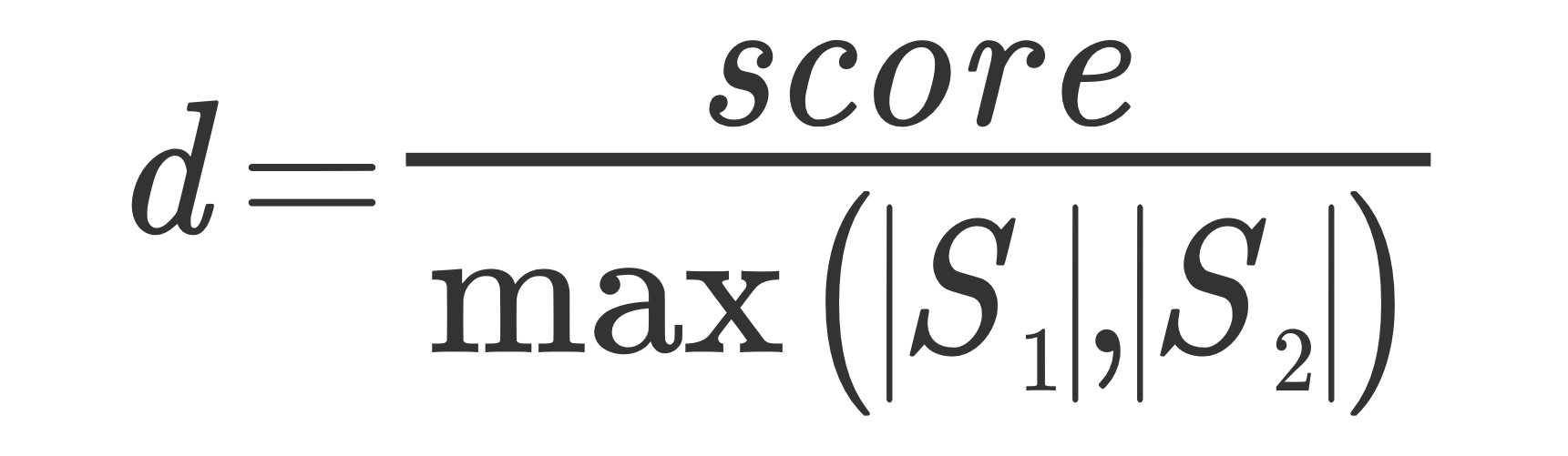 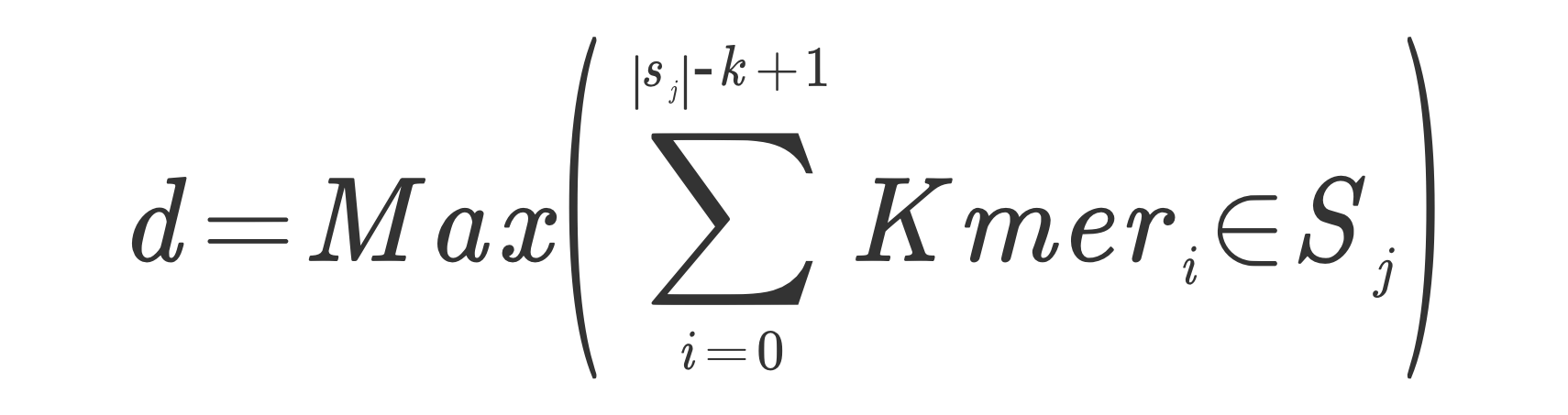 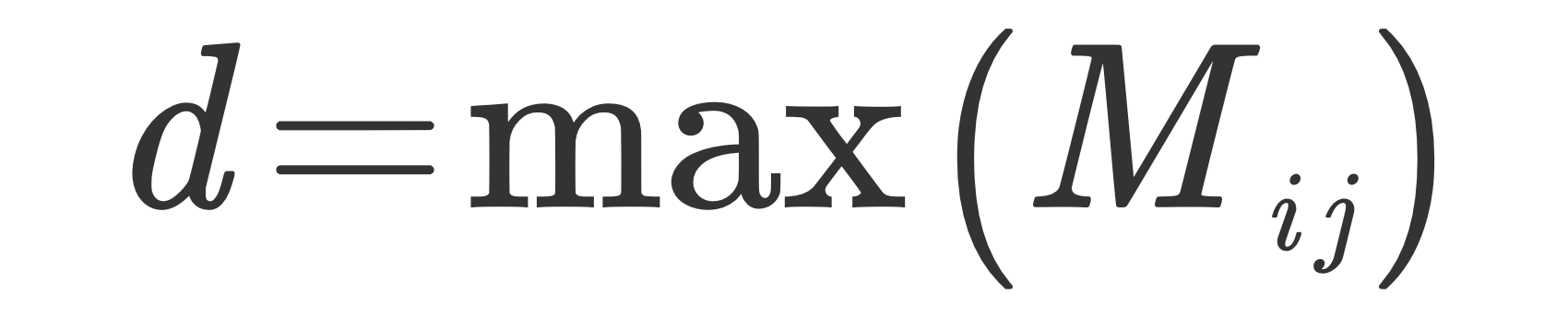 Levenshtein
https://www.researchgate.net/profile/Cihan_Varol/publication/220500491_Author_Disambiguation_using_an_Hybrid_Approach_of_Queries_and_String_Matching_Techniques/links/541b9bc20cf203f155b3284a.pdf
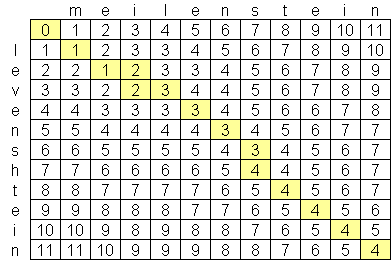 Jaccard coefficient
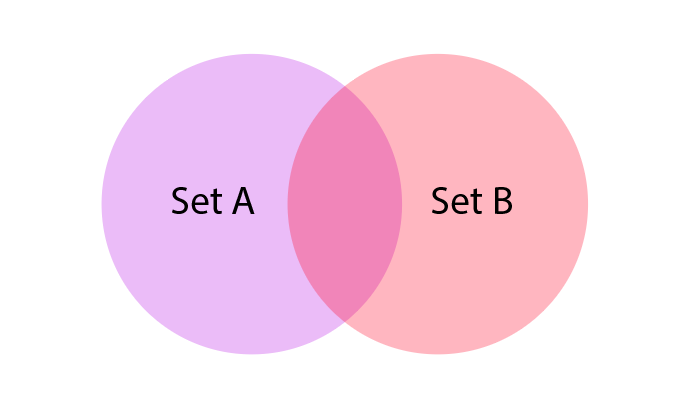 http://link.springer.com/chapter/10.1007/978-3-319-06028-6_26
KMer
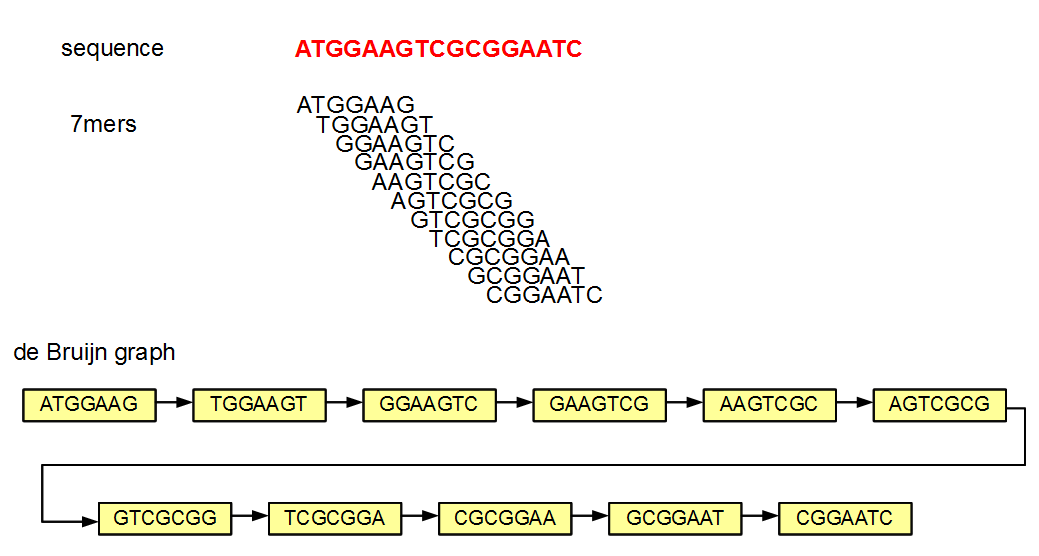 http://www.ncbi.nlm.nih.gov/pmc/articles/PMC3692045/
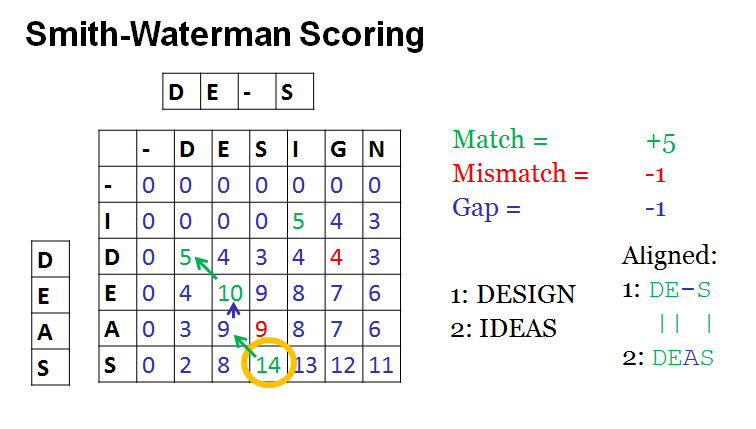 Smith-Waterman
http://www.sciencedirect.com/science/article/pii/0022283681900875
17￼
Novosibirsk affiliations dataset, clustering
Set of affiliations of 62 unique Novosibirsk institution names. From PubMed DB. Volume – 1000 objects.
DBSCAN clustering. Provides transitivity. Can handle noise. Does not require clusters number. Can handle complex cluster structures. 
V-measure
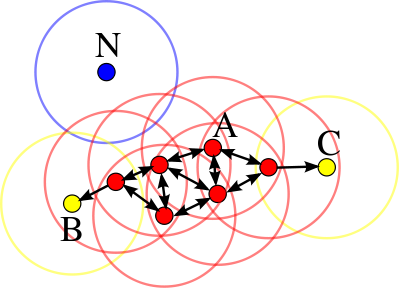 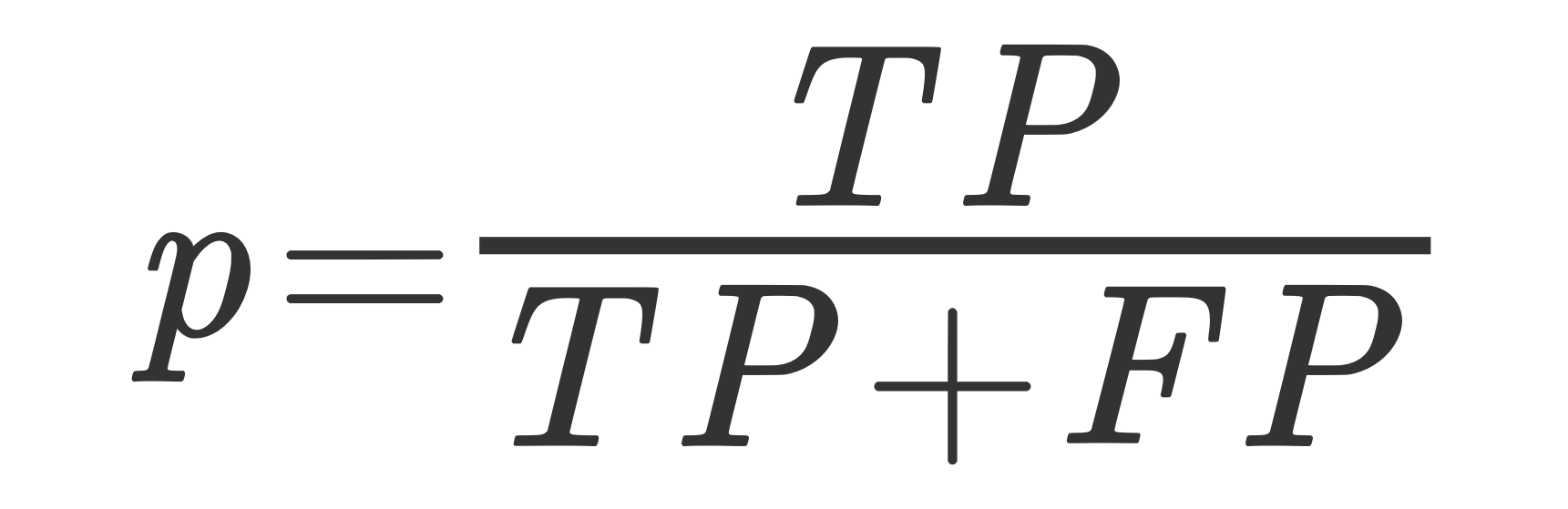 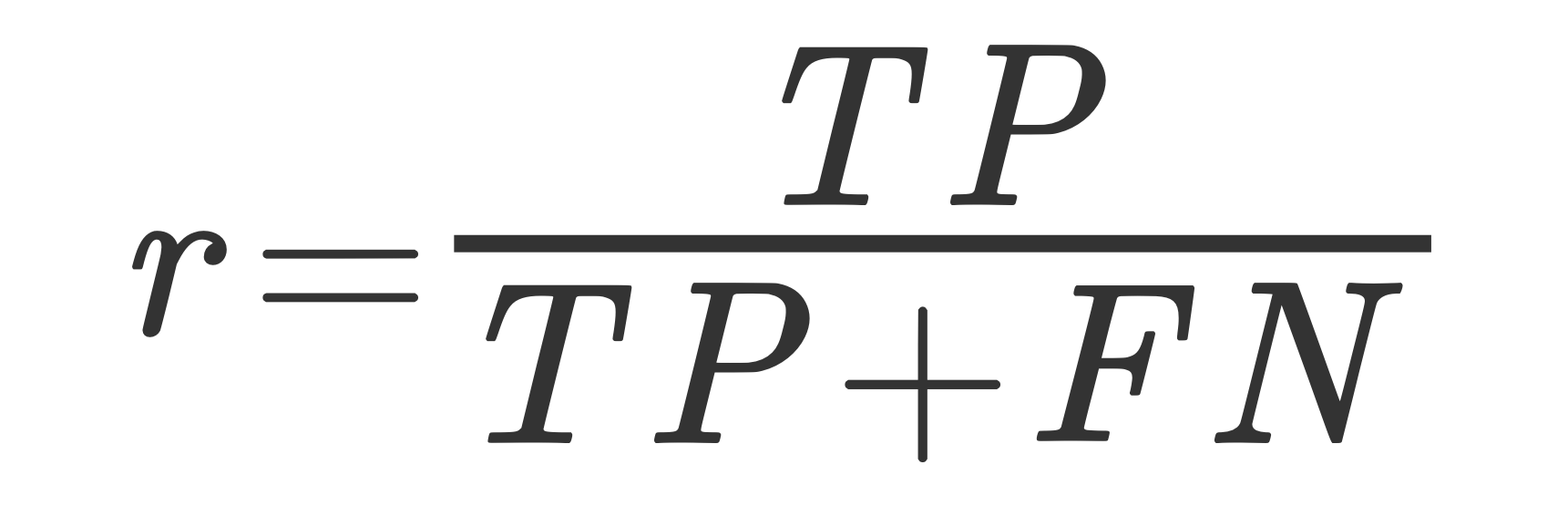 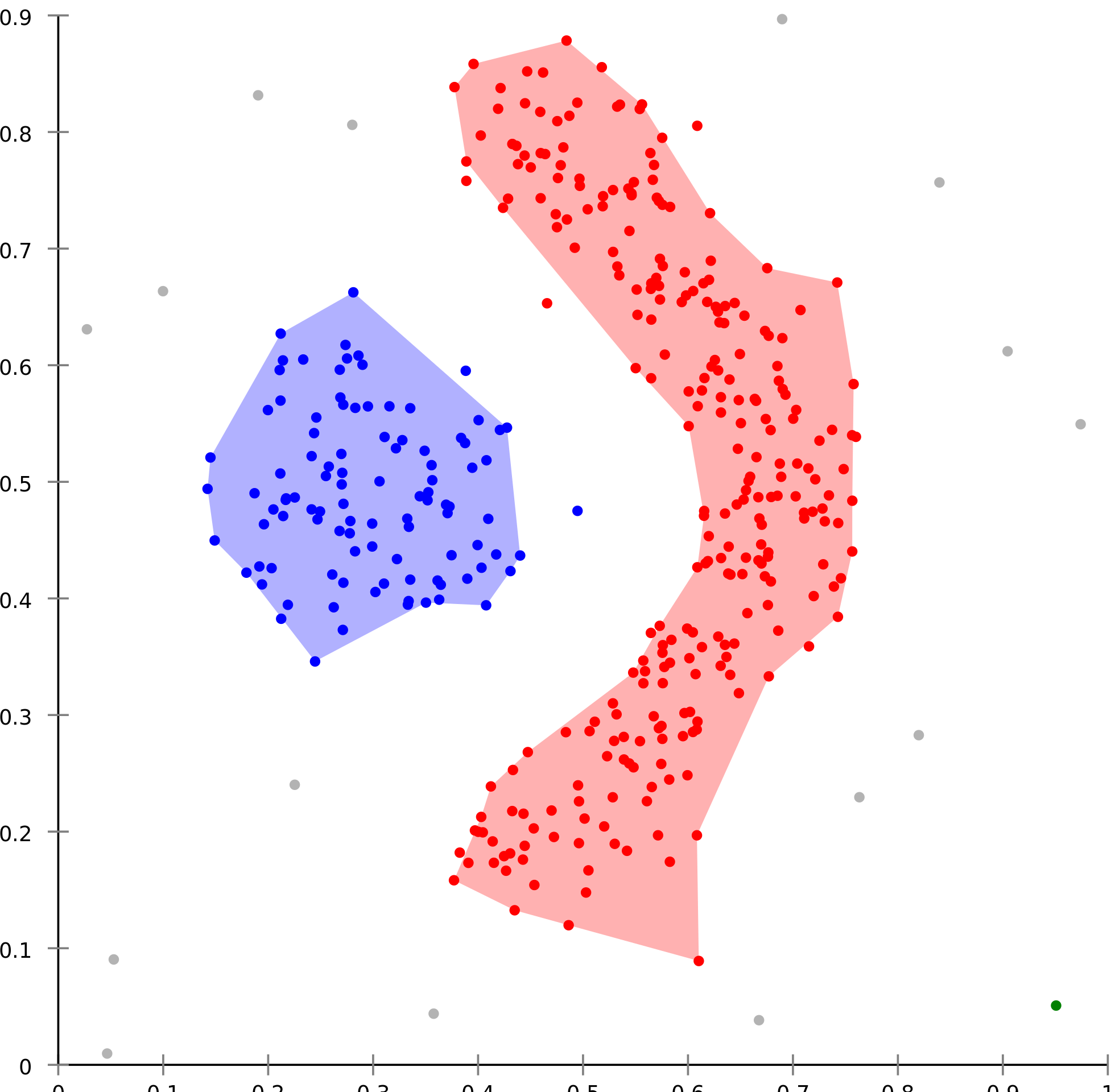 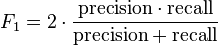 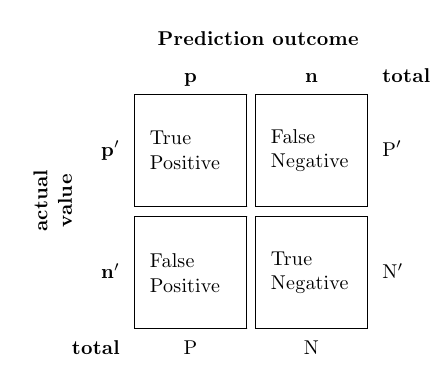 18￼
[Speaker Notes: Транзитивность указать на слайде
Пресижон, рекол-тоже формула]
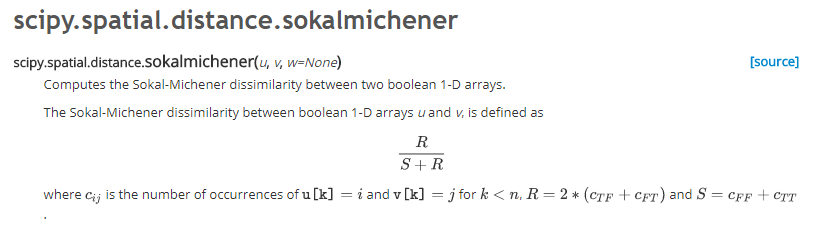